Modèle économique
Scénario d’usage
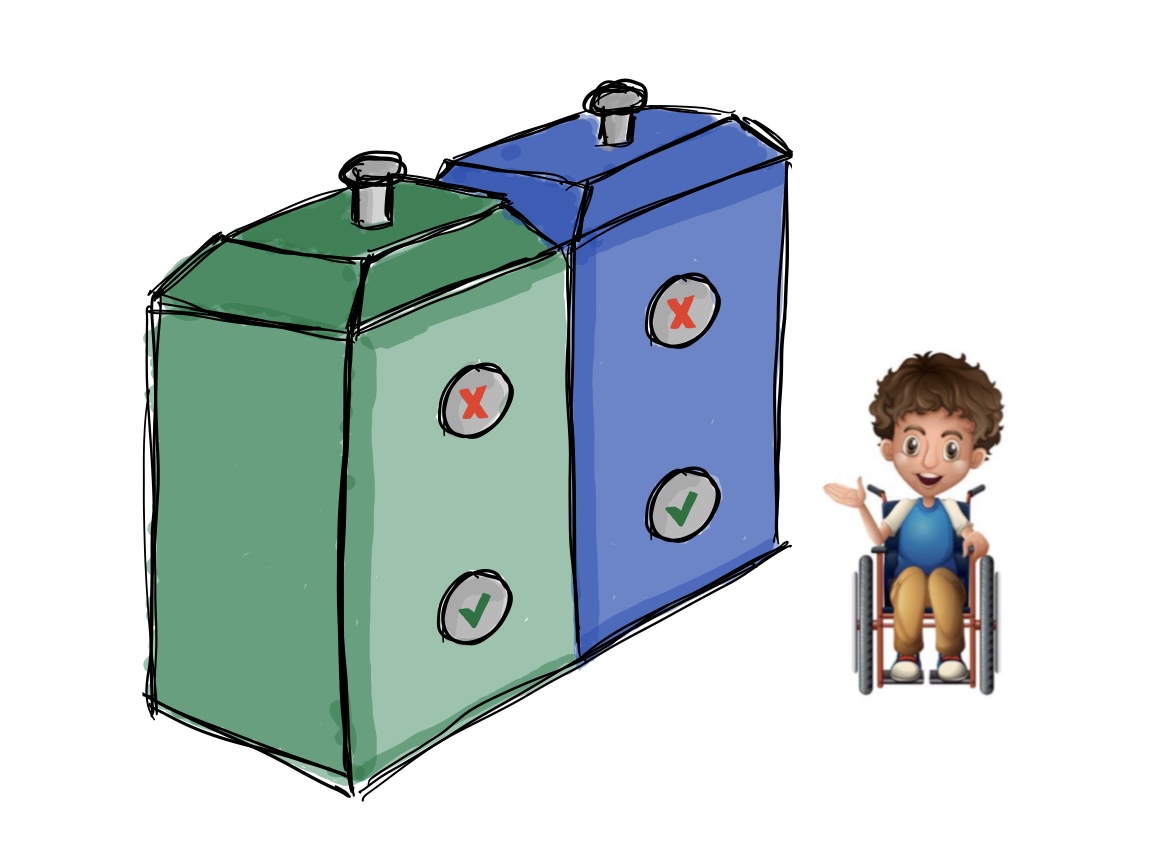 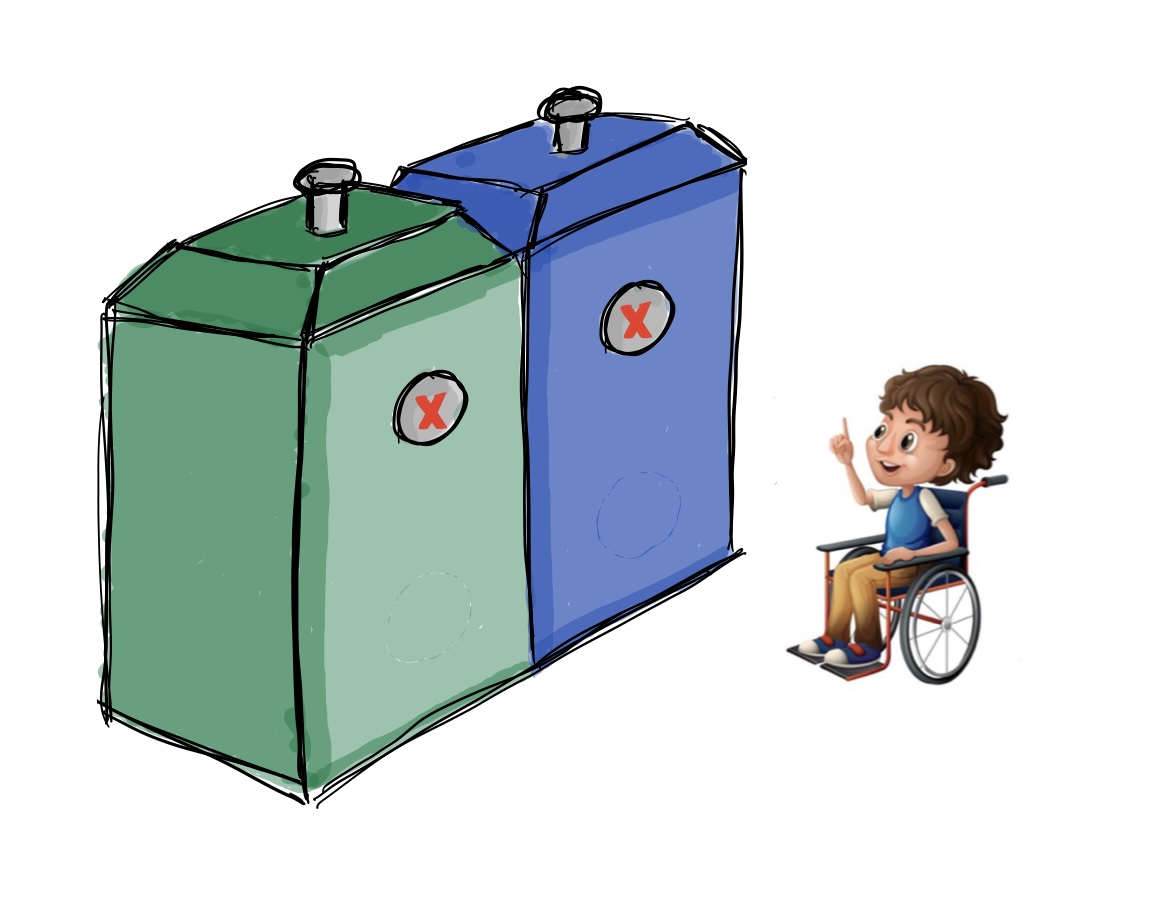 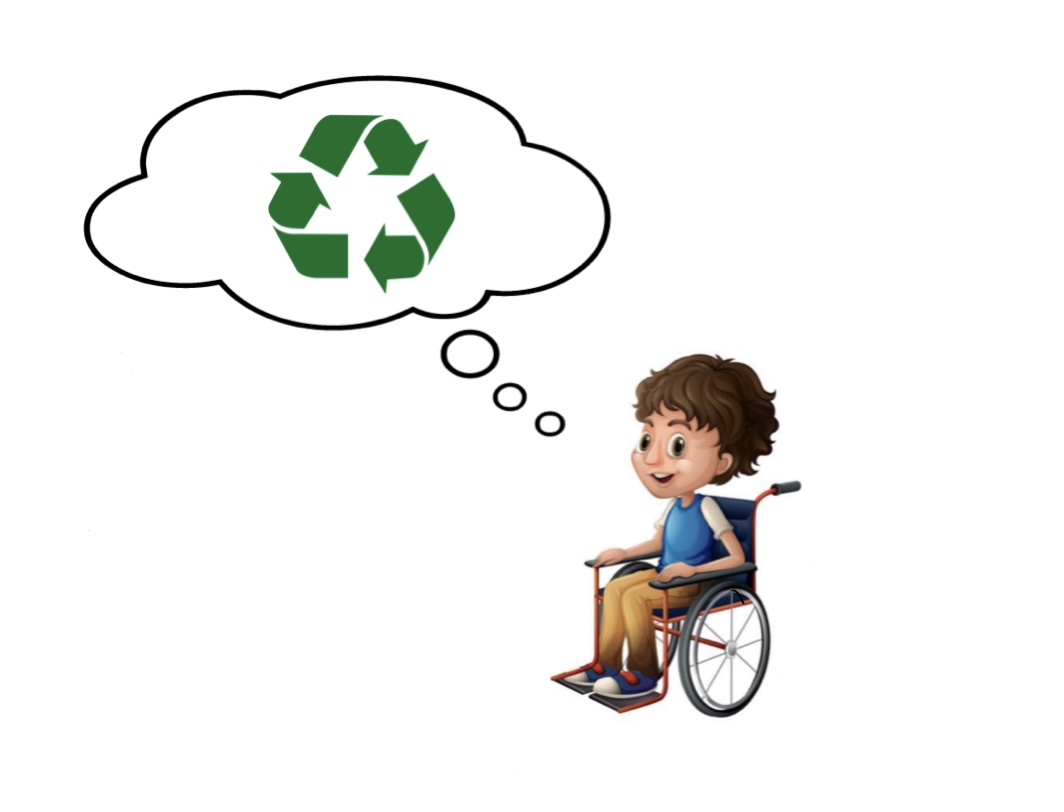 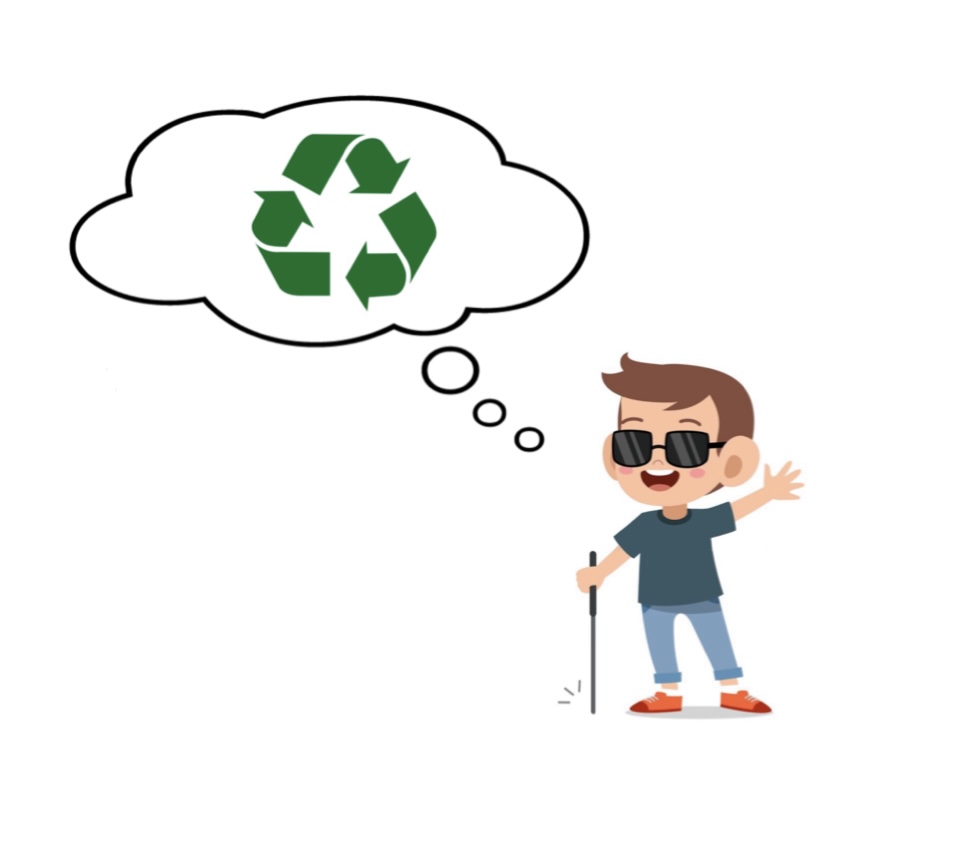 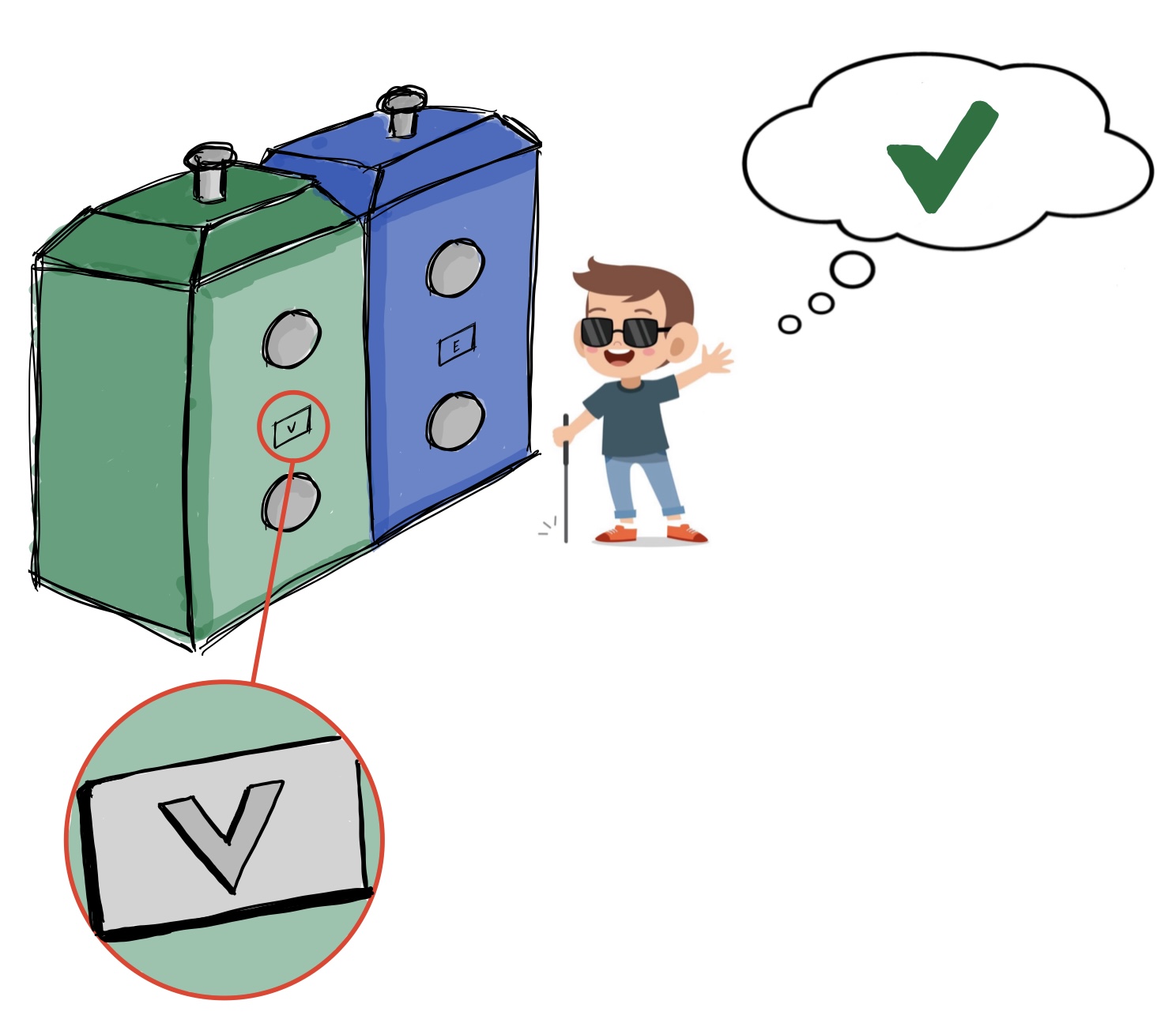 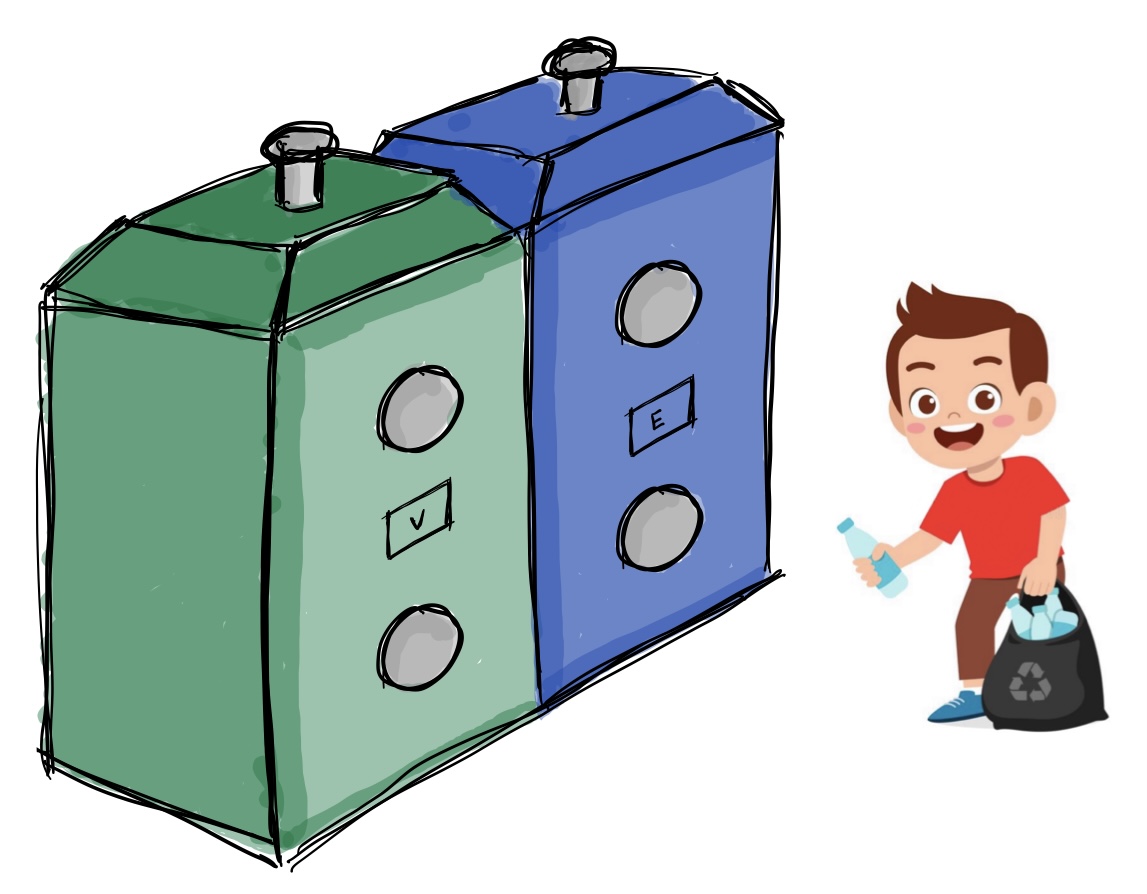 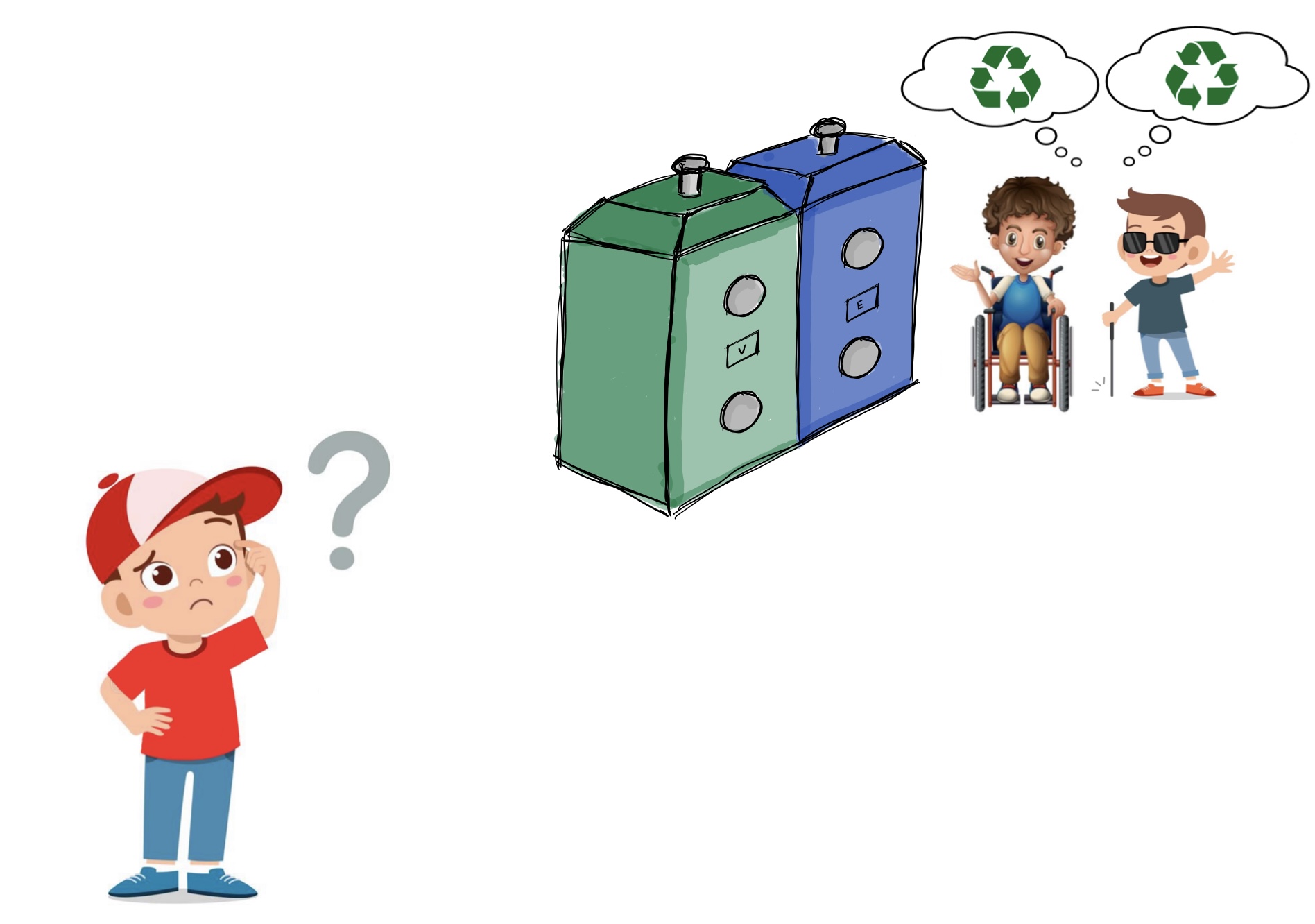 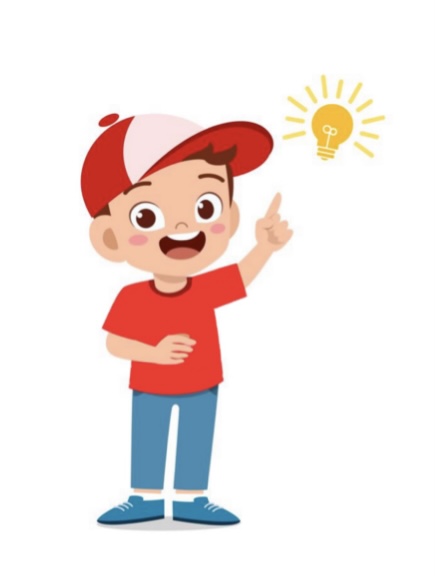 Concurrents